CH1 Mémorisation – p. 40
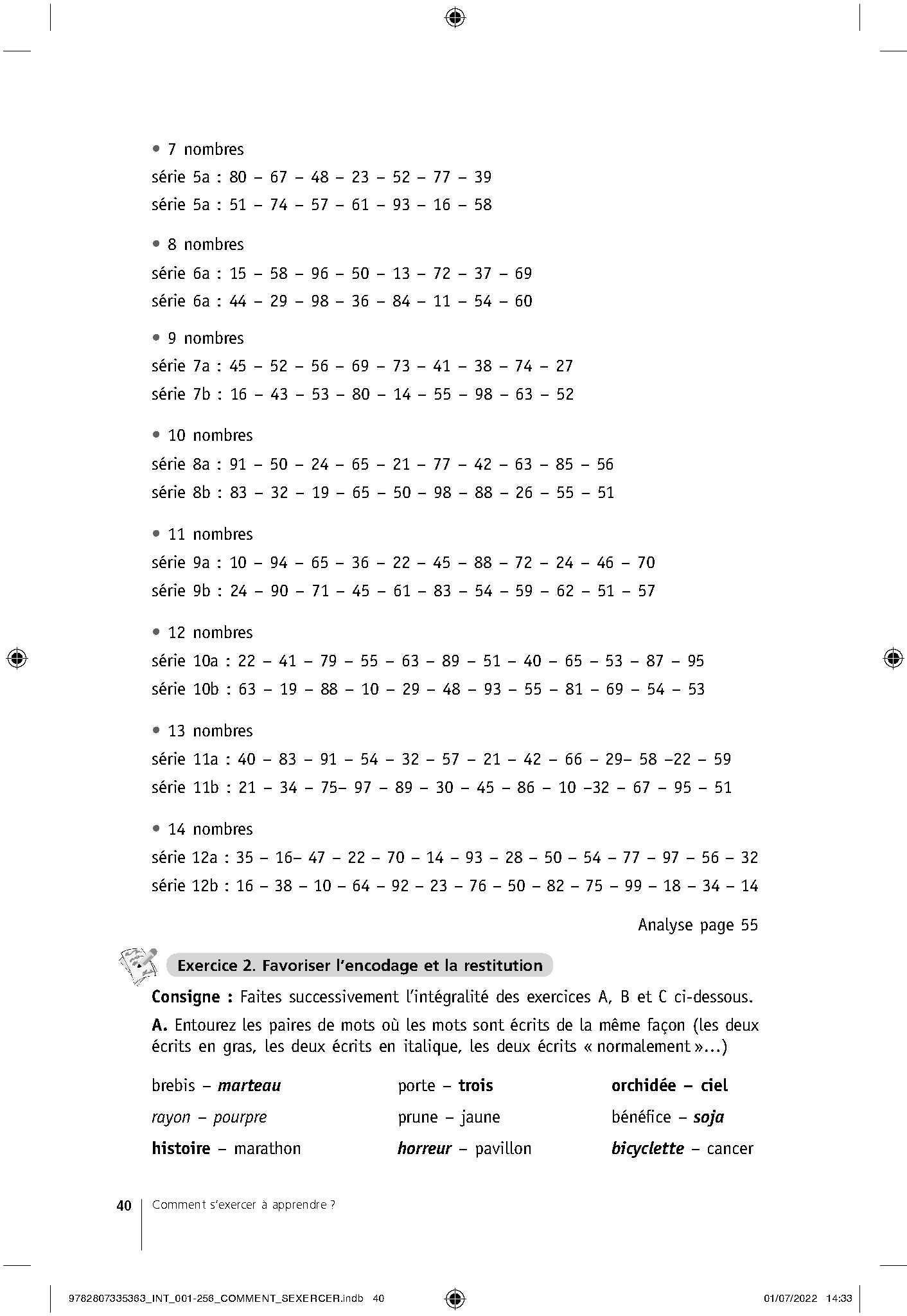 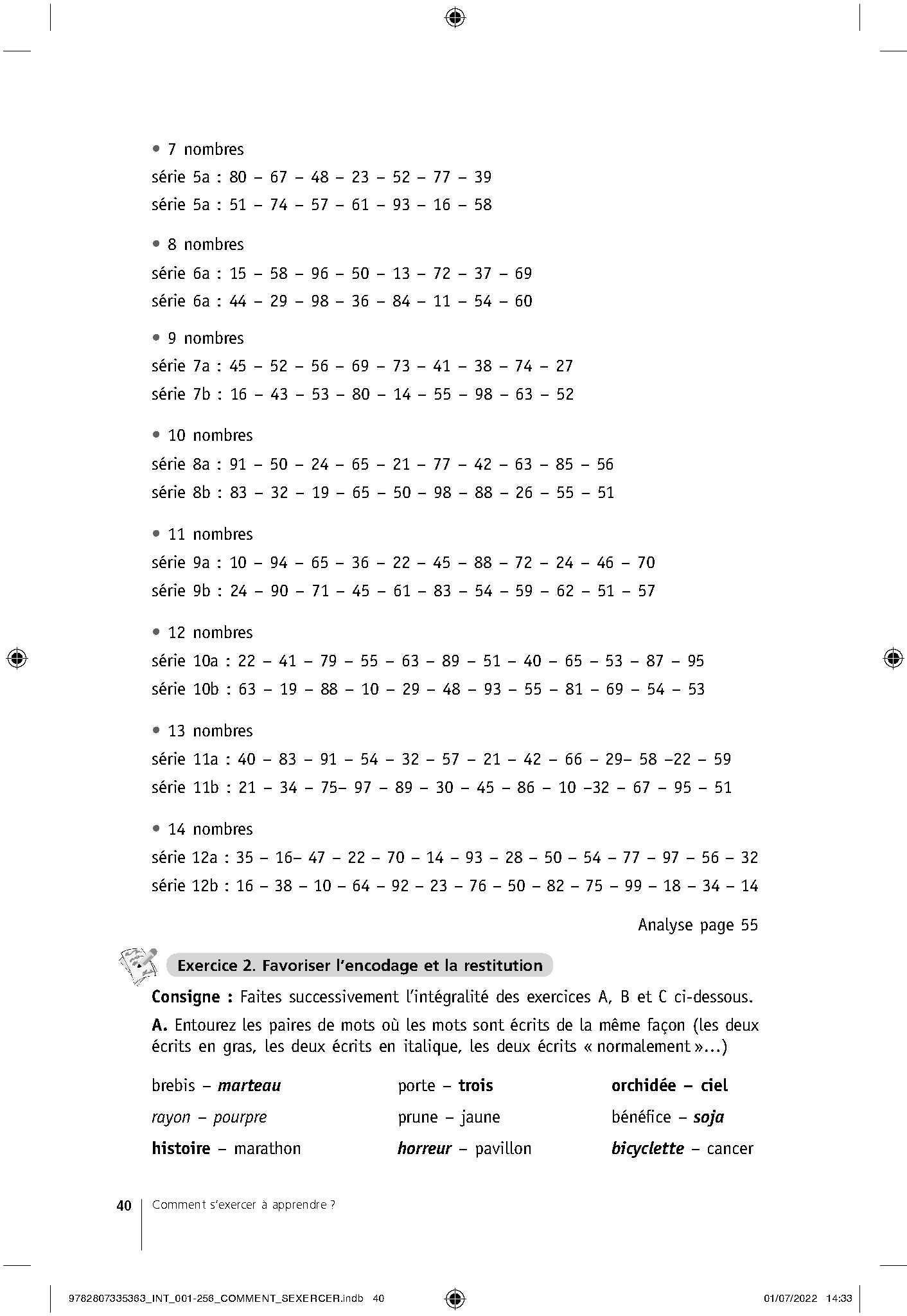 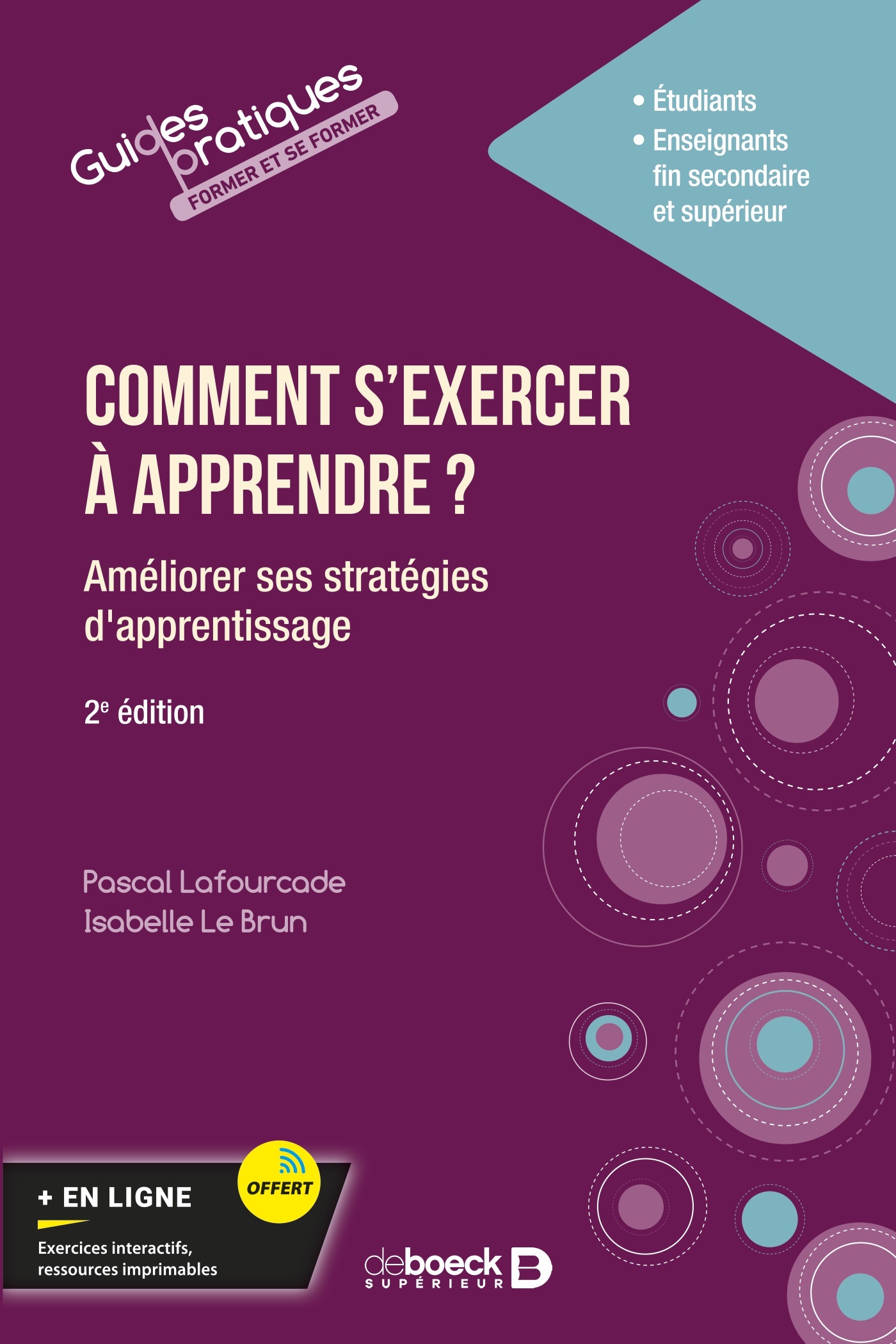 Isabelle.le-brun@univ-grenoble-alpes.fr
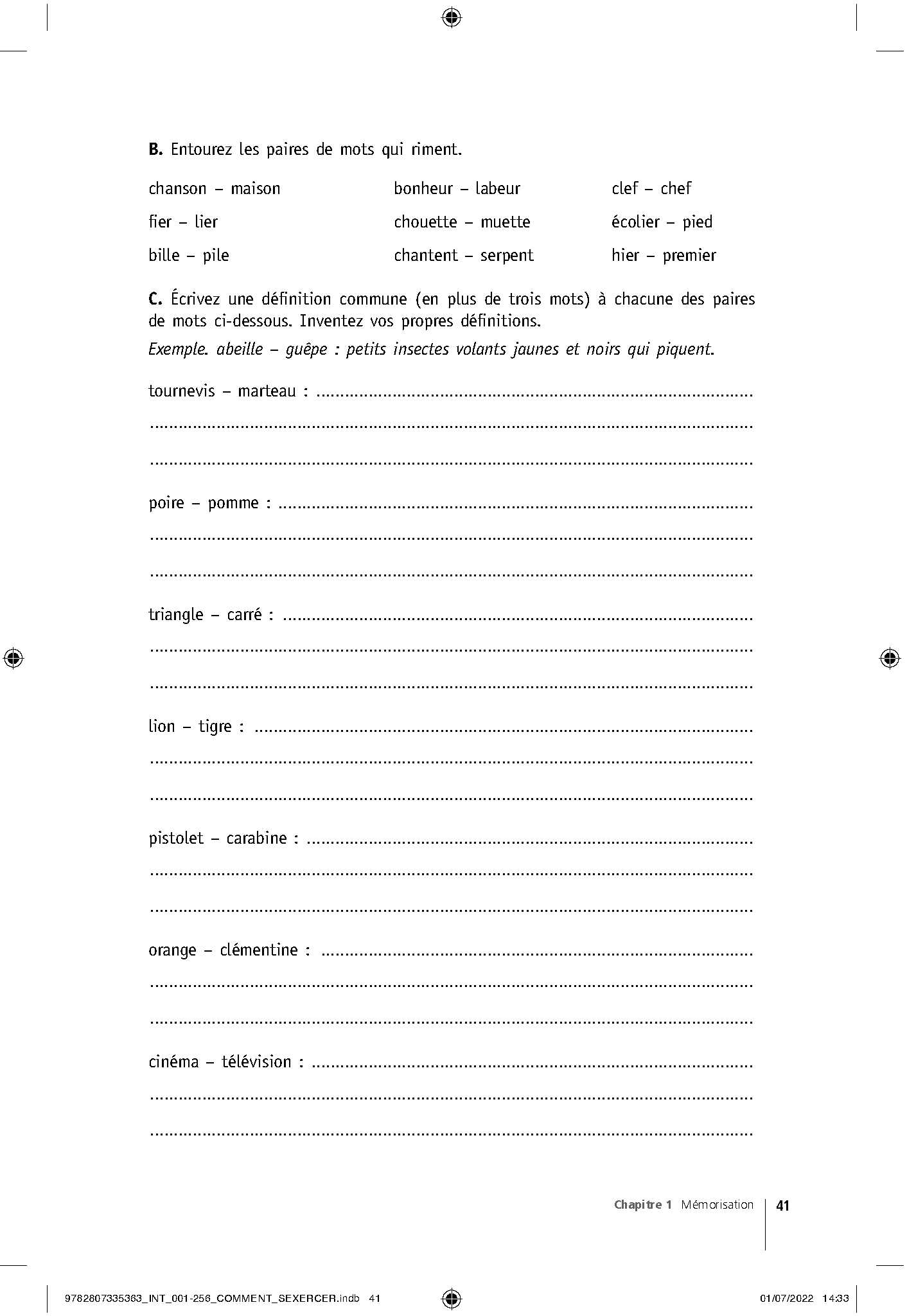 C. Écrivez une définition commune (en plus de trois mots) à chacune des paires de mots ci-dessous.
Inventez vos propres définitions. Exemple : abeille – guêpe : petits insectes volants jaunes et noirs qui piquent.
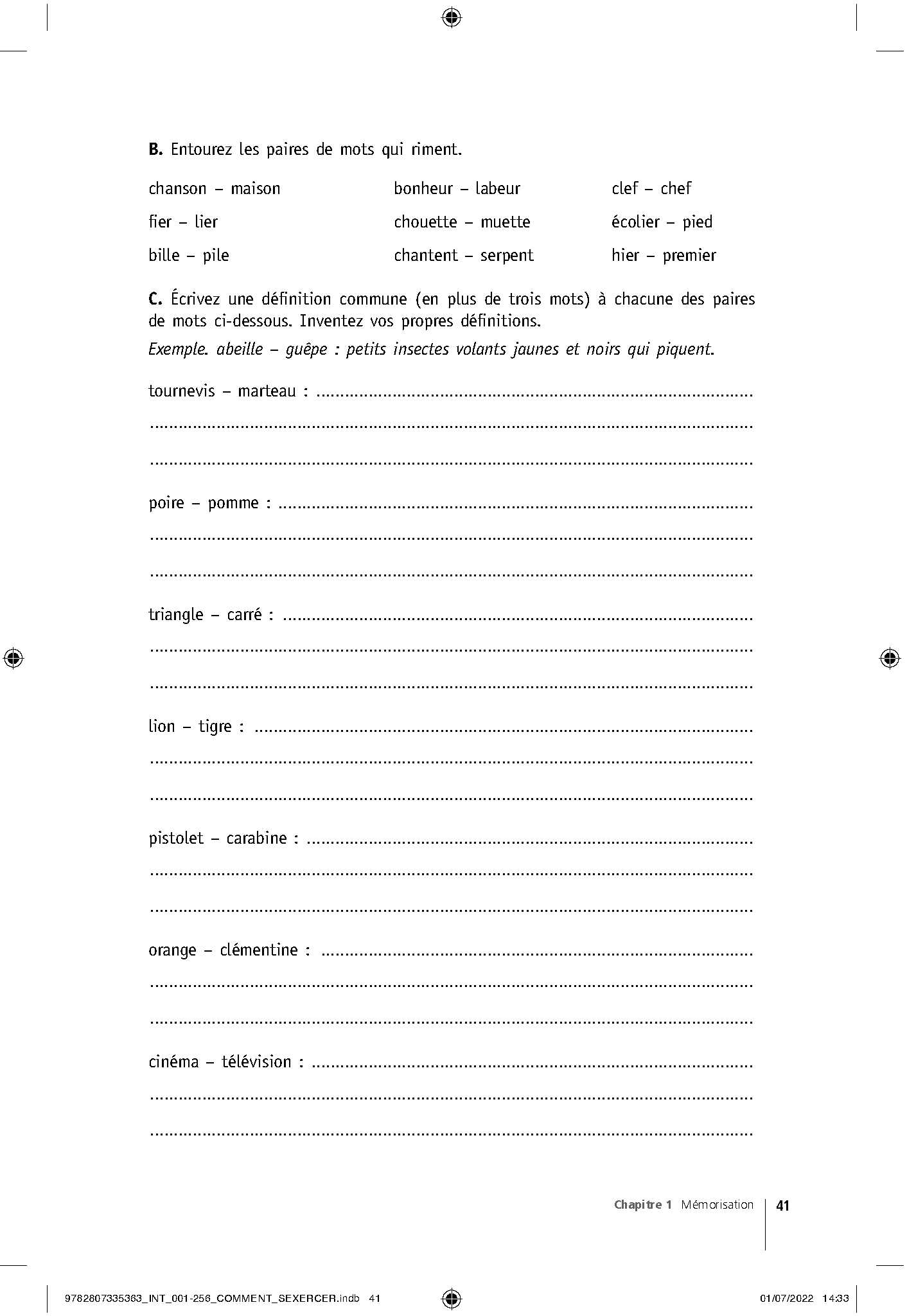 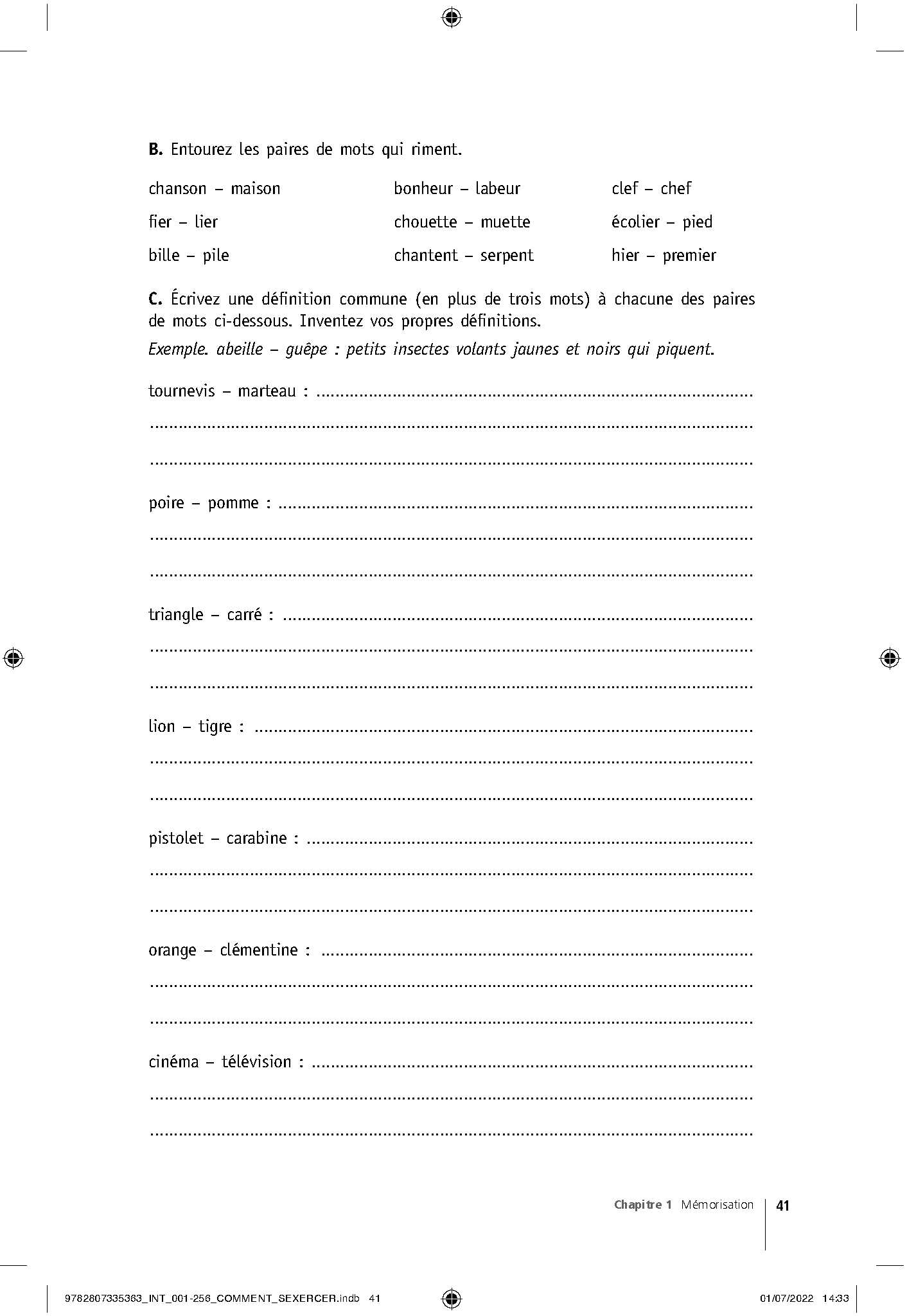 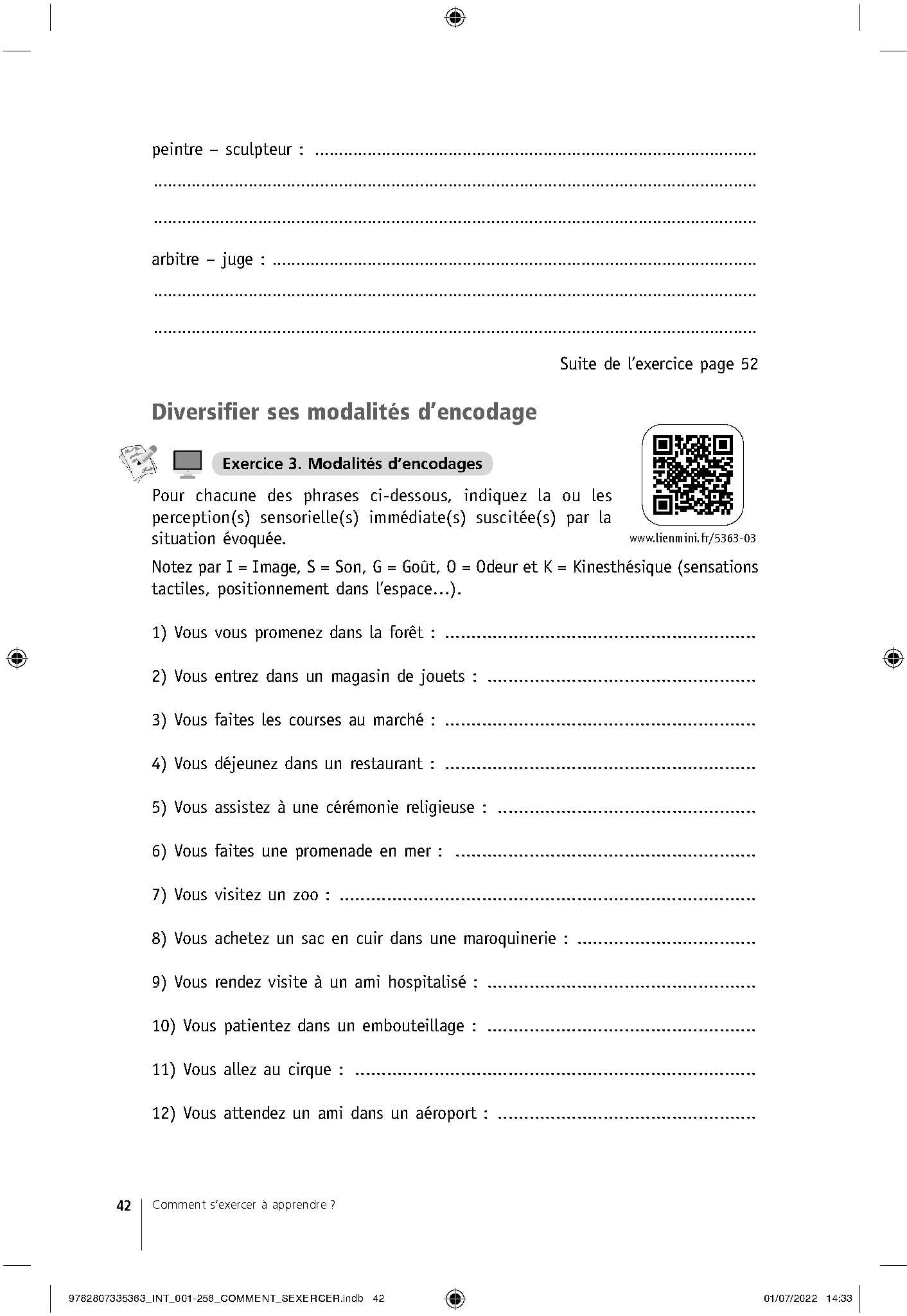 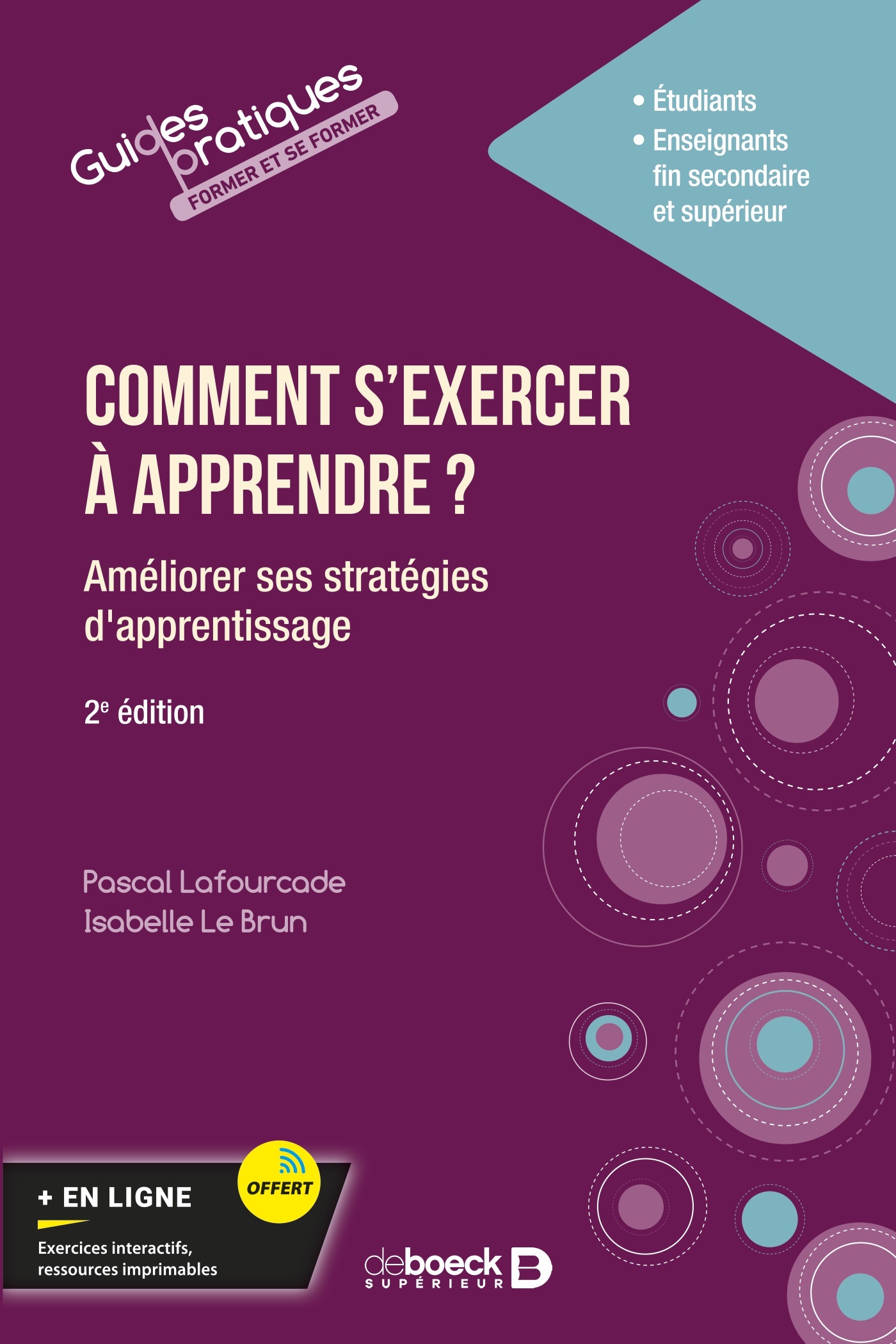 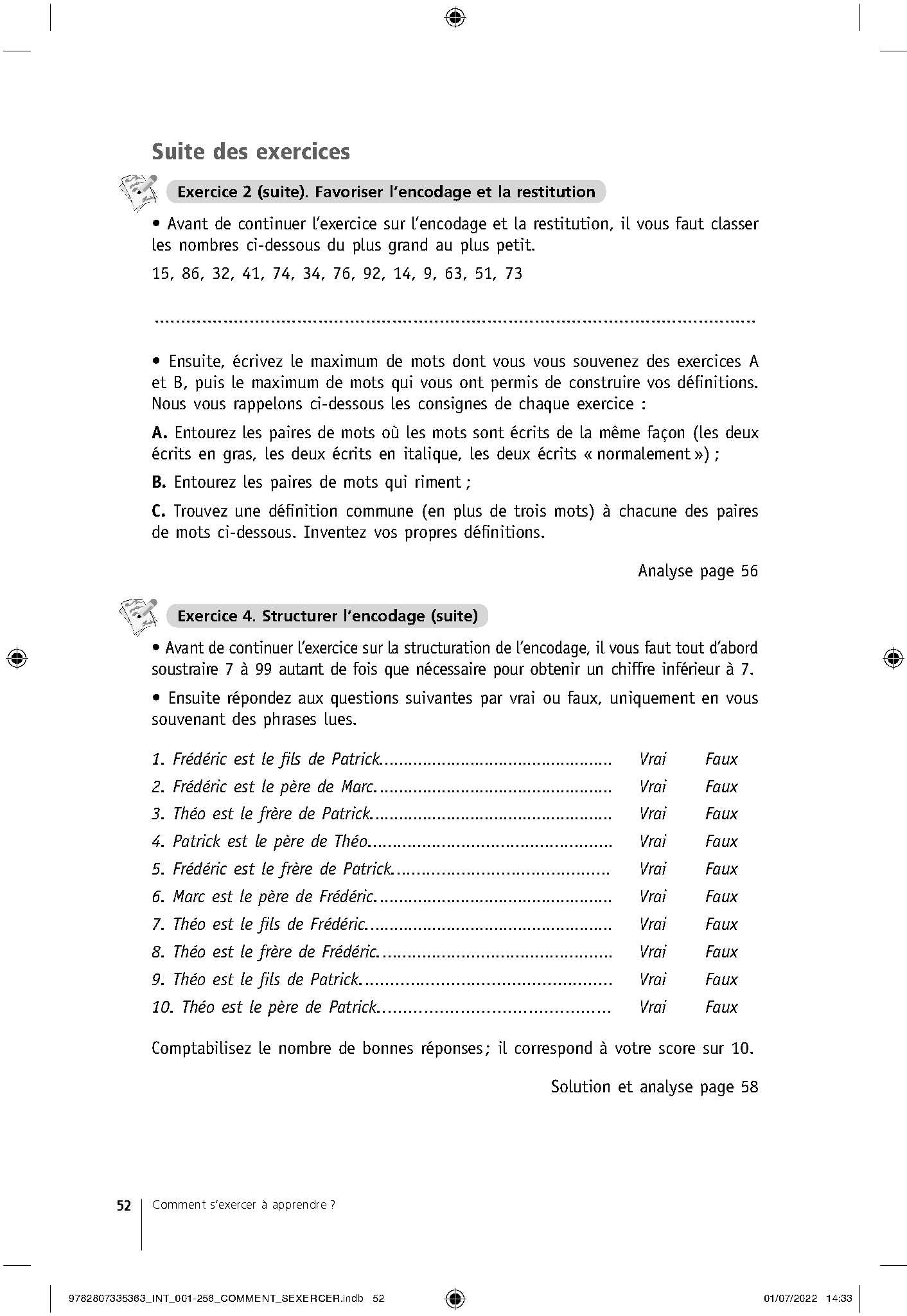 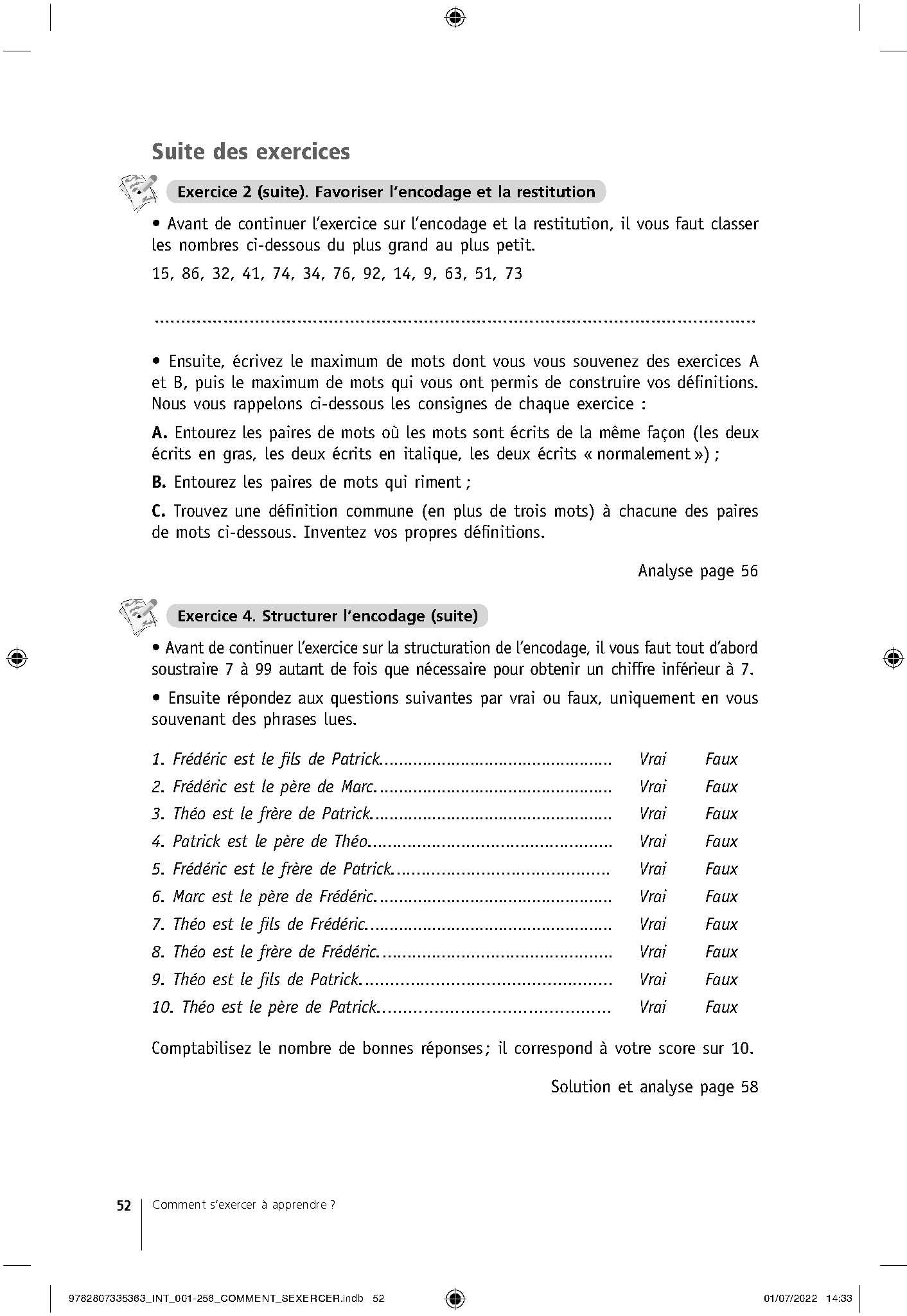 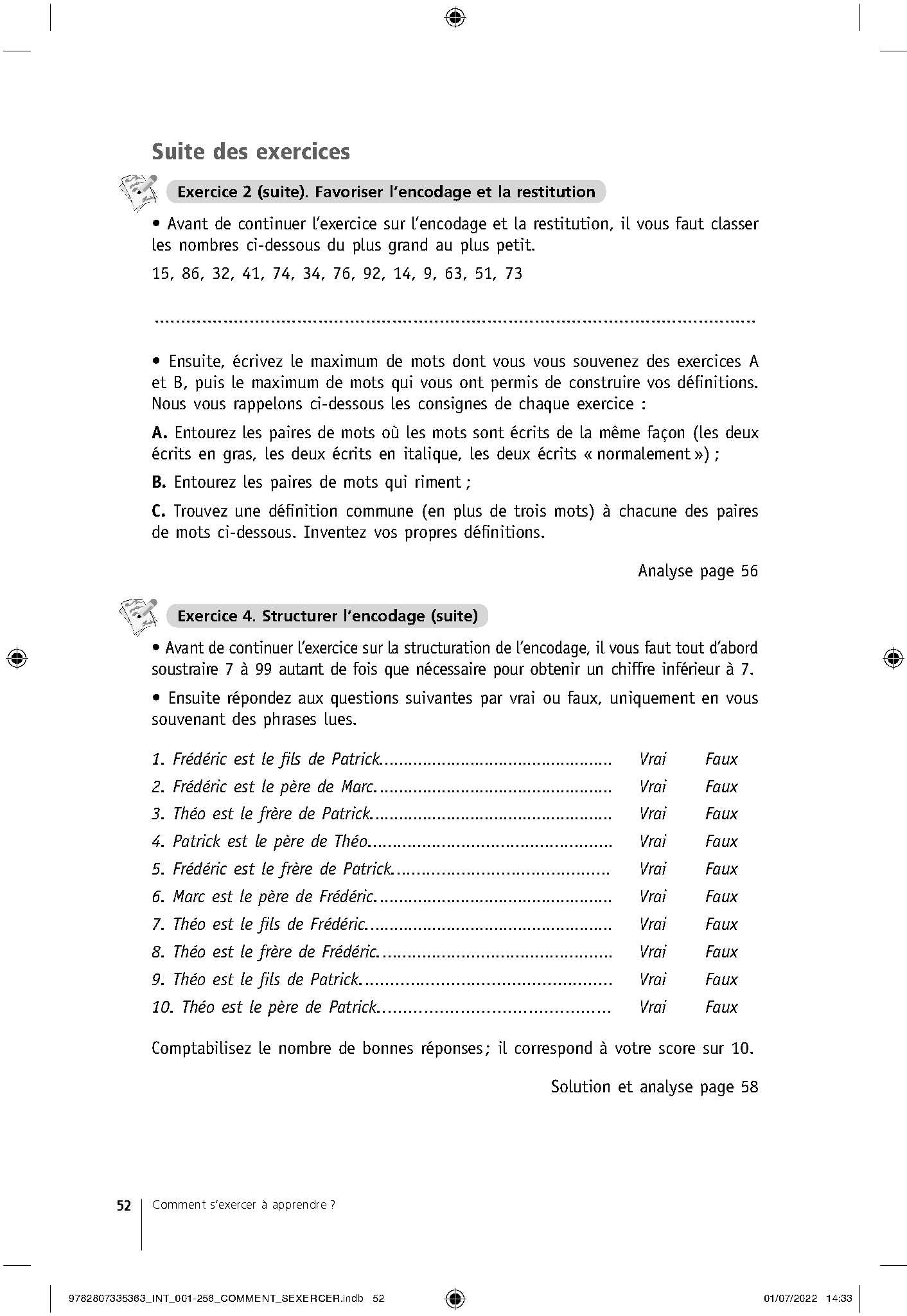 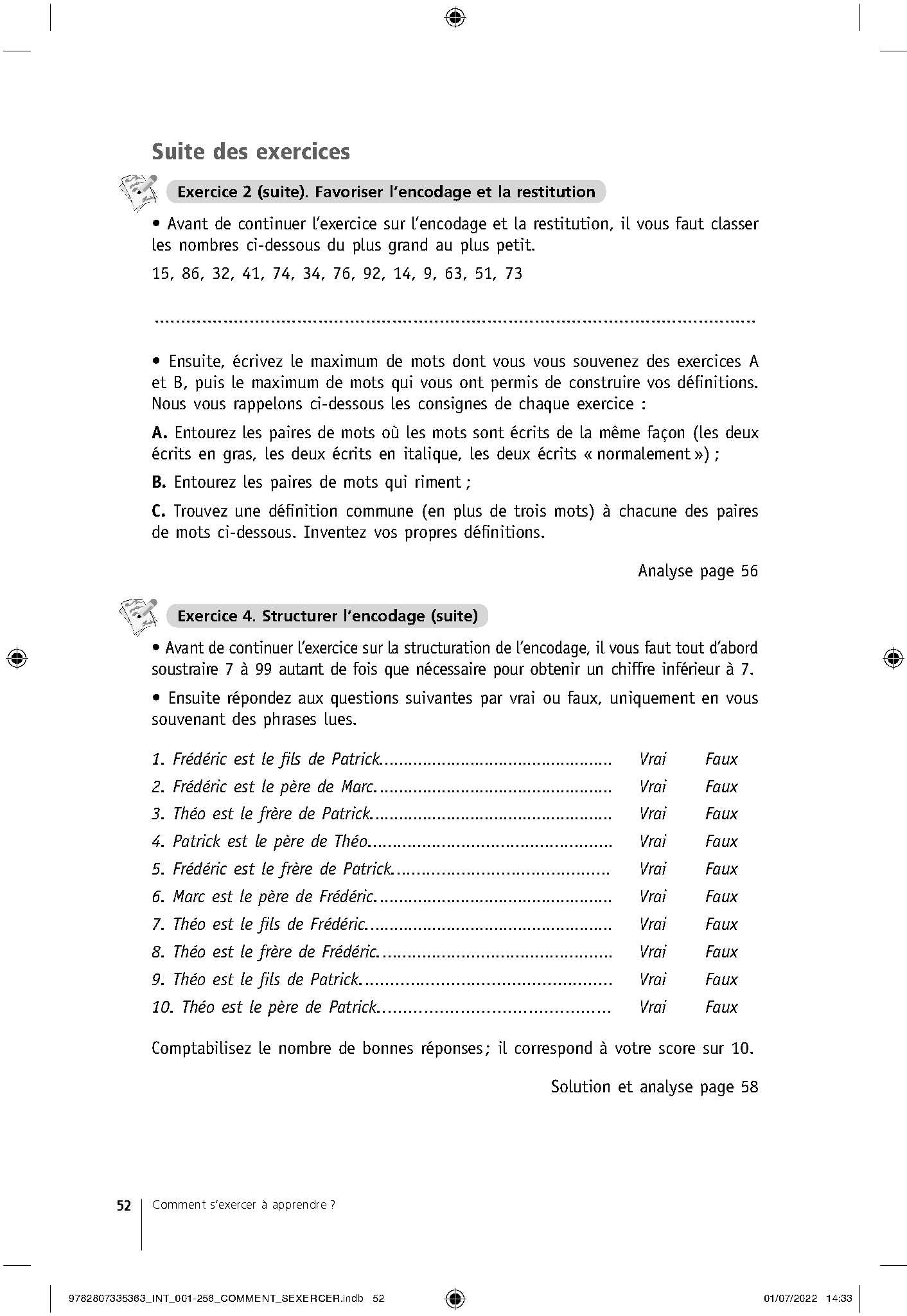 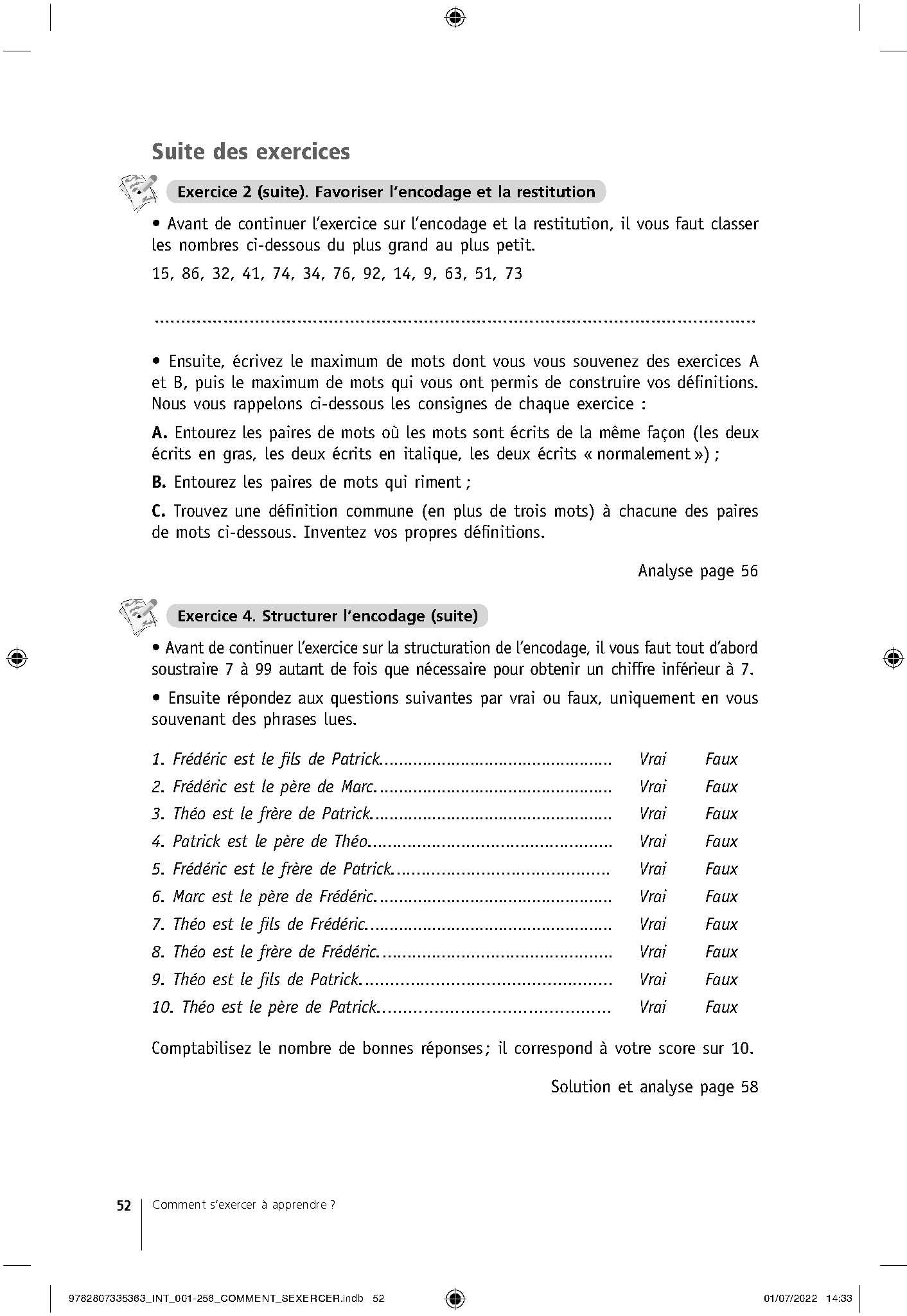 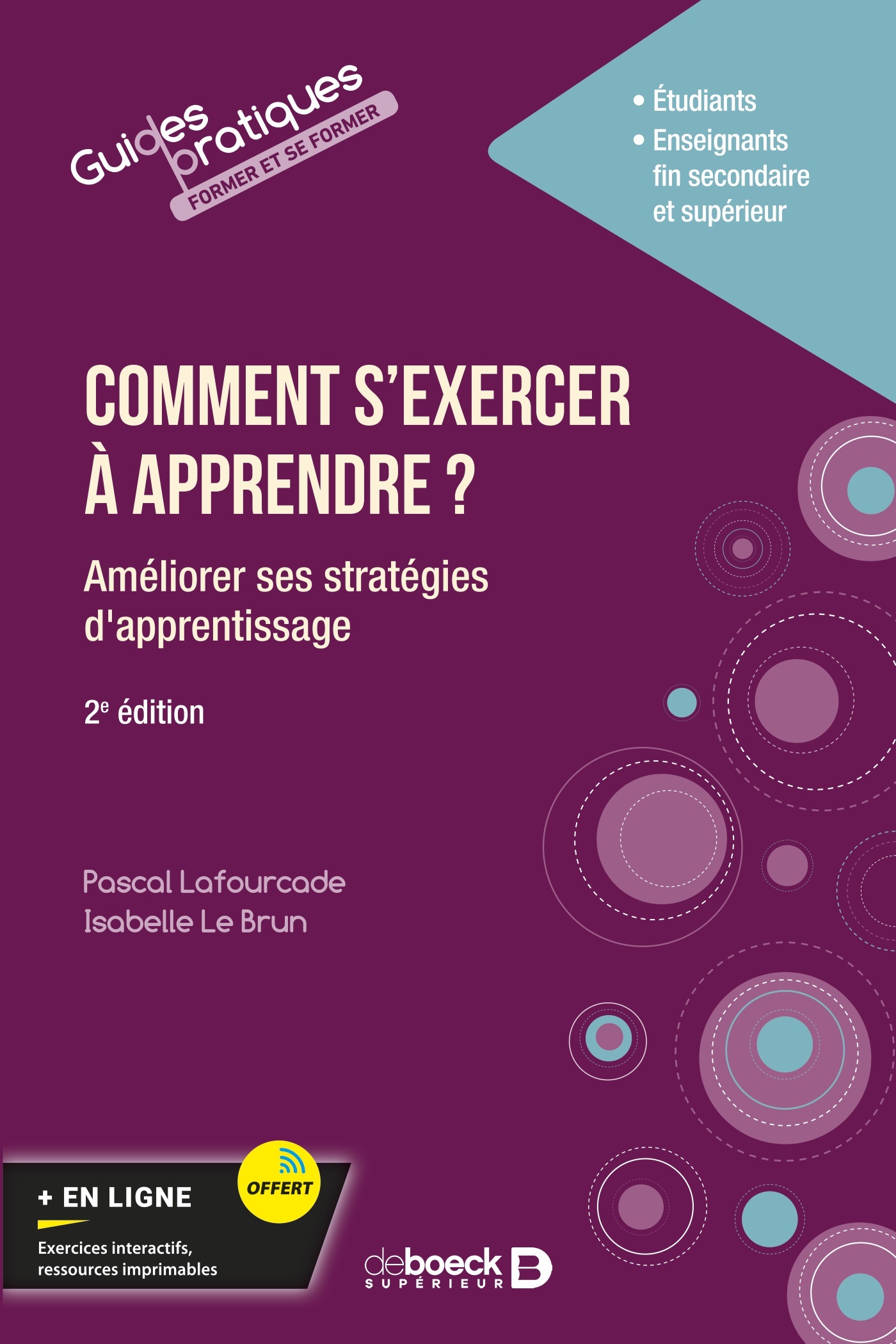 « Comment s’exercer à apprendre? » Le Brun I. & Lafourcade P. DeBoeck 2022
Isabelle.le-brun@univ-grenoble-alpes.fr
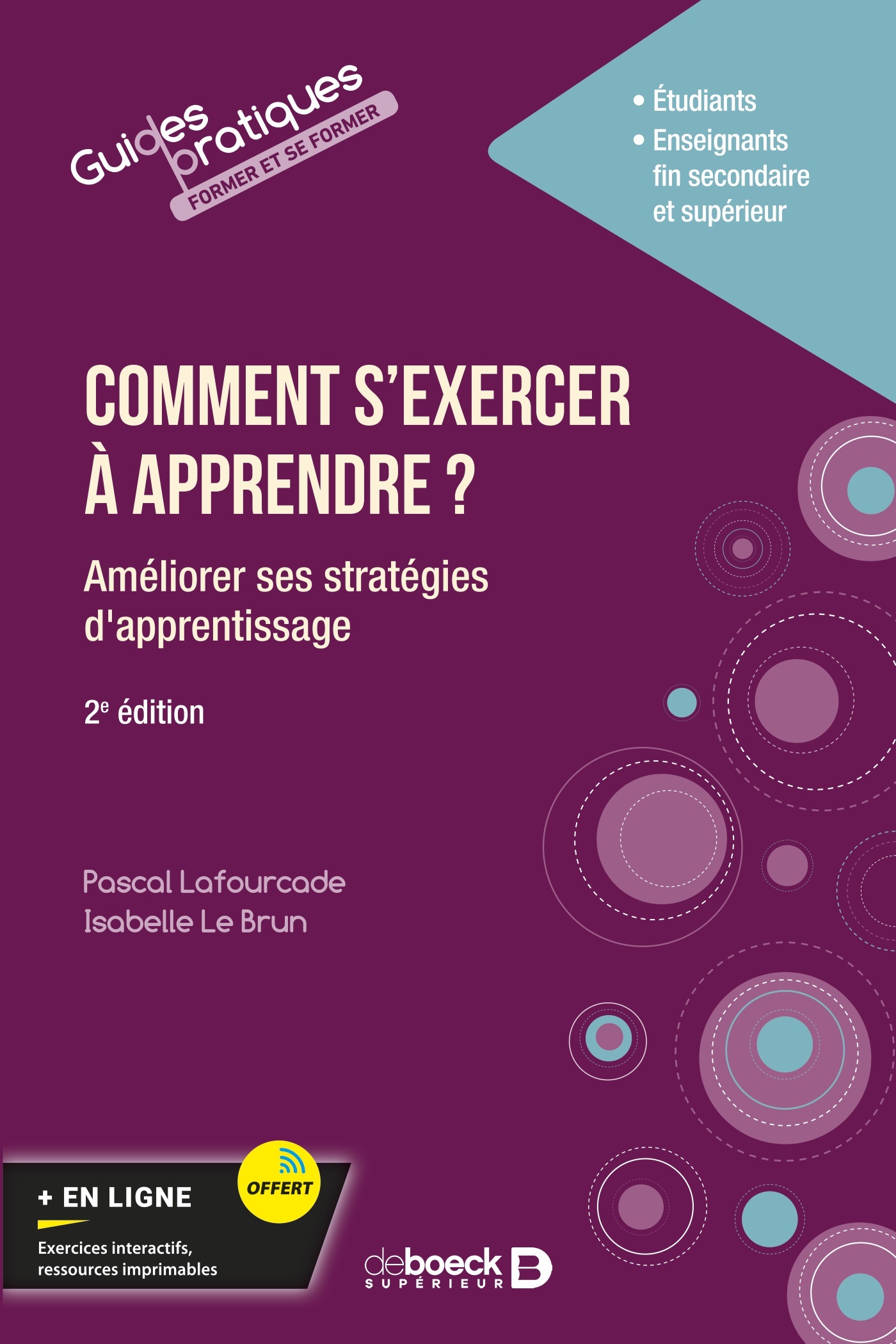 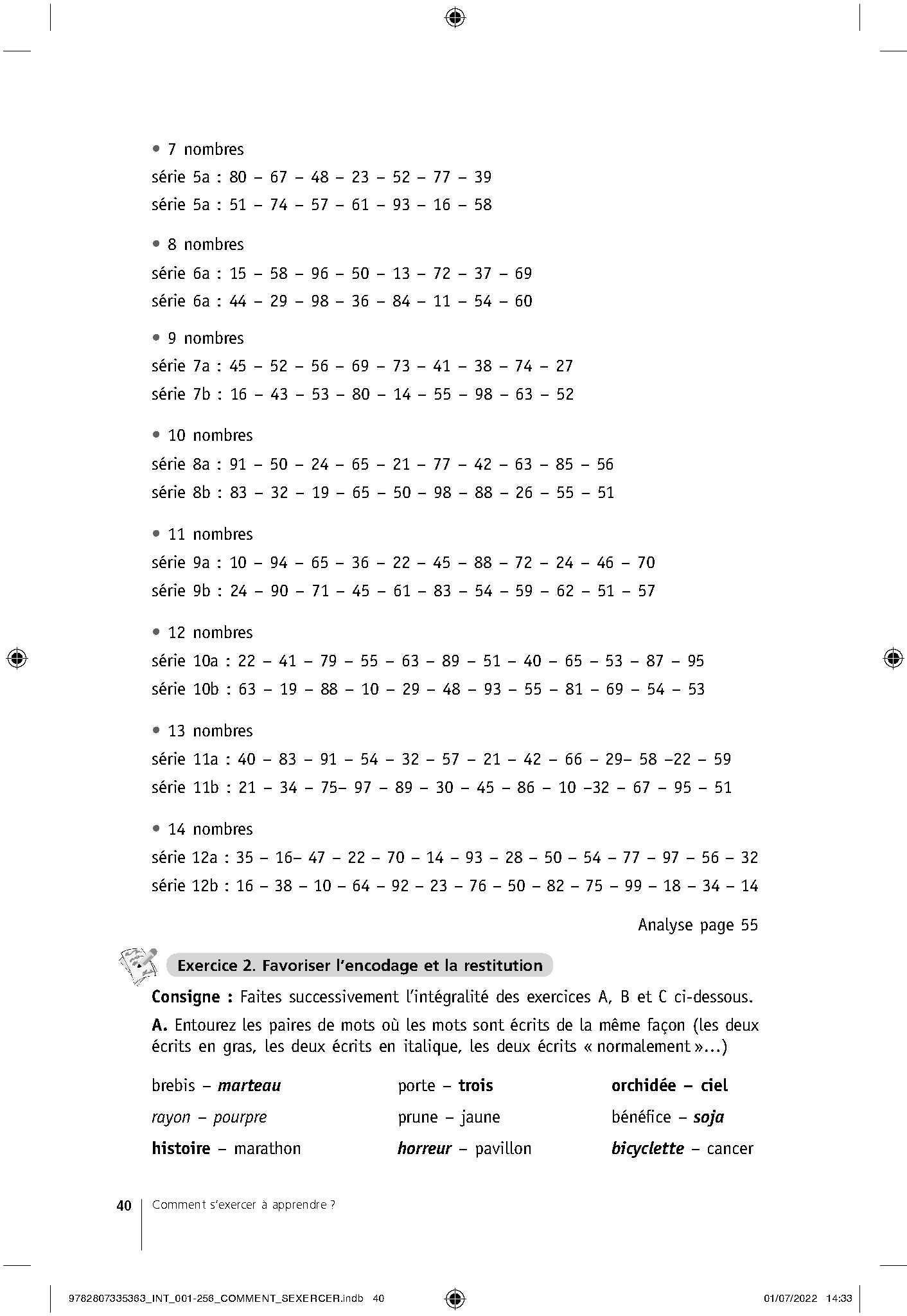 Analyse
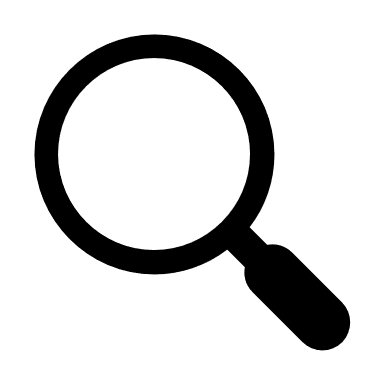 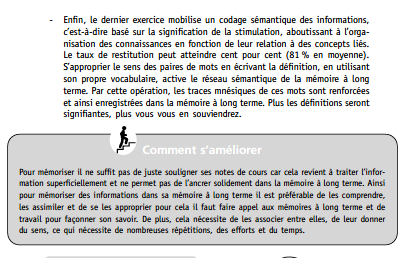 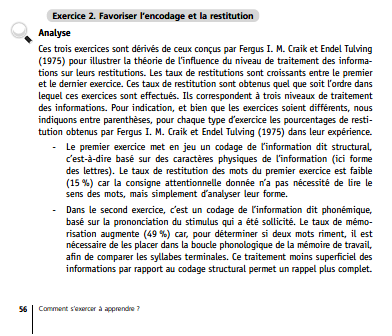 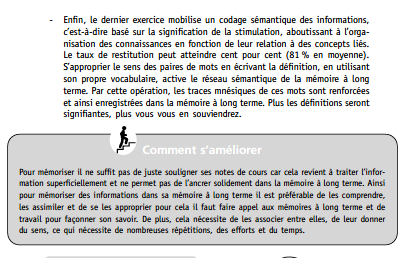 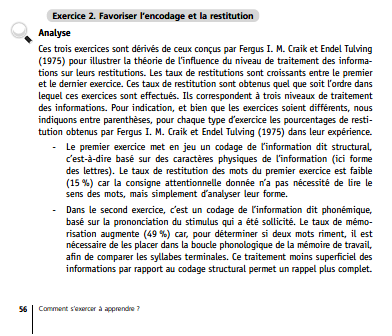 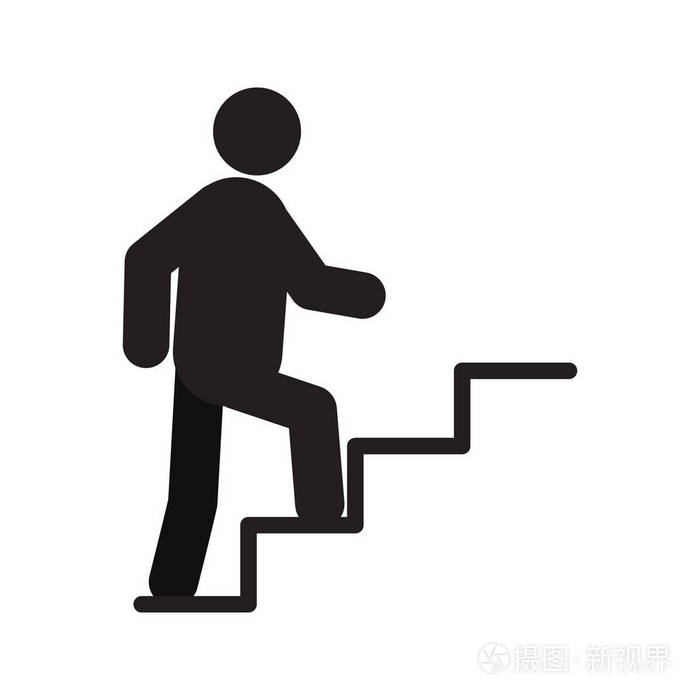 Comment s’améliorer?

Pour mémoriser, il ne suffit pas de juste souligner ses notes de cours car cela revient à traiter l’information superficiellement et ne permet pas de l’ancrer solidement dans la mémoire à long terme. Ainsi pour mémoriser des informations dans sa mémoire à long terme, il est préférable de les comprendre, les assimiler et de se les approprier. Pour cela, il faut faire appel aux mémoires à long terme et de travailler pour façonner son savoir. De plus, cela nécessite de les associer entre elles, de leur donner du sens, ce qui nécessite de nombreuses répétitions, des efforts et du temps.
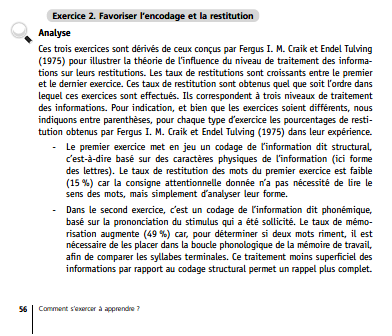 « Comment s’exercer à apprendre? » Le Brun I. & Lafourcade P. DeBoeck 2022
   Isabelle.le-brun@univ-grenoble-alpes.fr
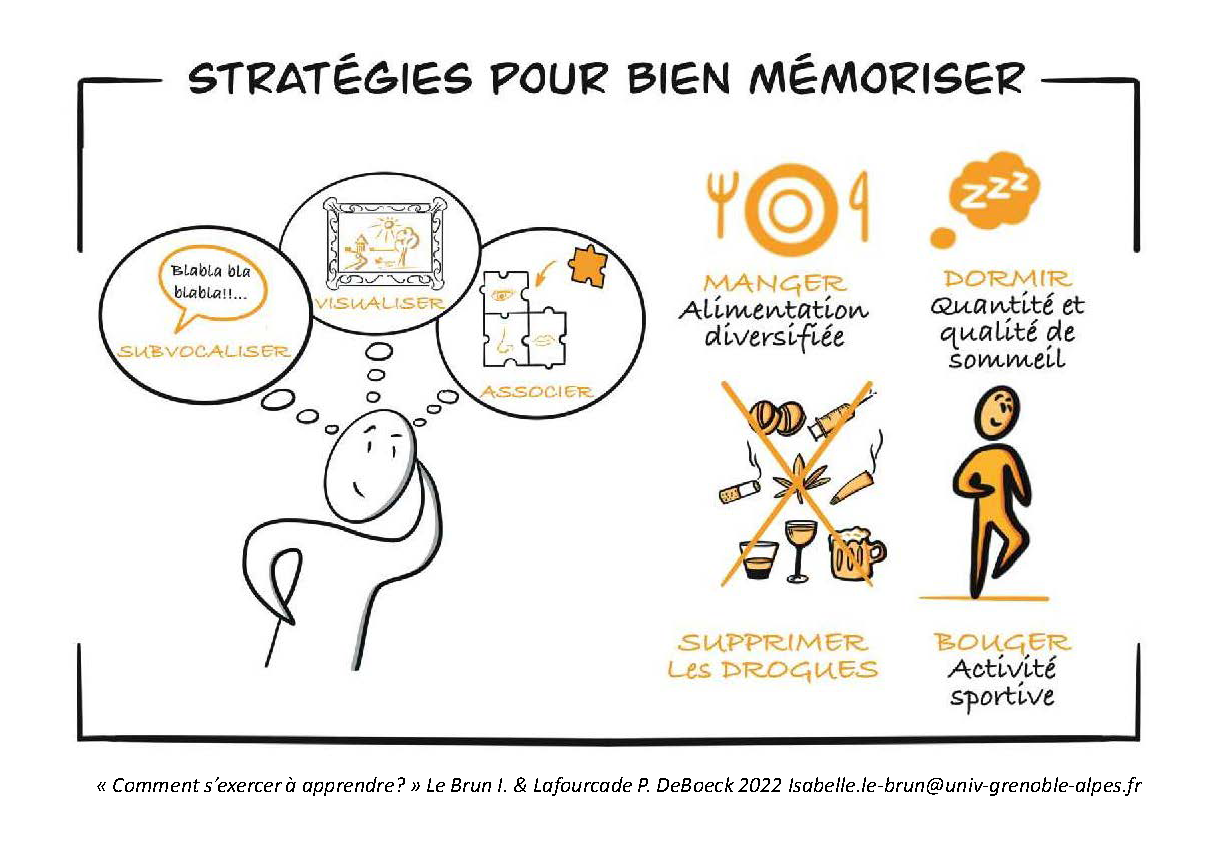 « Comment s’exercer à apprendre? » Le Brun I. & Lafourcade P. DeBoeck 2022   -   Isabelle.le-brun@univ-grenoble-alpes.fr